Public Health Situation Analysis
Health
emergencies
programme
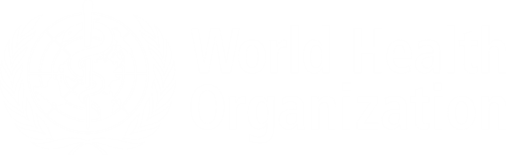 09 May 2018
Interactions between PHSA, RRA and STAR
Flow chart of Public Health Information Services
core services
Public Health Situation Analysis (PHSA)
Rapid Health Assessment
Humanitarian Emergency Settings Perceived Needs (HESPER) Scale
Early Warning Alert and Response System (EWARS)
Population Mortality estimation
Monitoring Violence against Health (MVH)
additional services
Health Status and Threats for affected Populations
context-specific services
Who, What Where (3W) matrix
Partners’ List
Health Resources Availability Monitoring System (HeRAMS)
Health Resources and Availability
Operational Indicator Monitoring
Health Management Information System (HMIS)
Vaccination coverage estimation
Health Cluster Bulletin
Ad hoc Infographics
Health System Performance
Health cluster action
Why ?
09 May 2018
Public situation analysis due to crisis/event 
Identify:
Overall potential risks/hazard
Capacity on the ground
Priorities
Action suggested/ Recommendations
Information gaps
Support grading process
Feed sectoral and intersectoral products (internal communication, HNO, MIRA)
09 May 2018
When
upon request (EMO)
new event (48-72 hours later)
several countries involved
vulnerable context
need of update
Methodology
09 May 2018
Data source: secondary data review
Lead by: MDC (level depending on situation)
09 May 2018
New Template
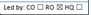 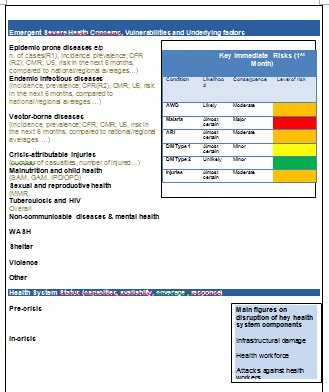 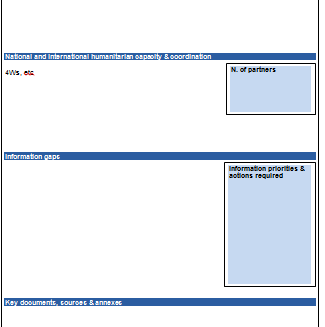 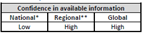 09 May 2018
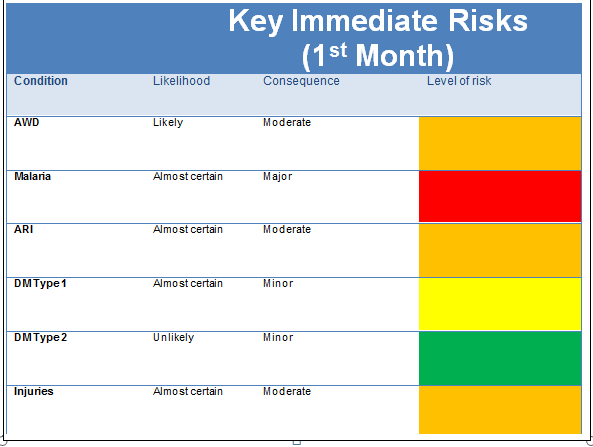 Underlying factors, Determinants of health
Context….
09 May 2018
Conclusions
New template
Mixed methodology
Support grading
Complementary interaction with tools